12. prednáška (7.12.2011)
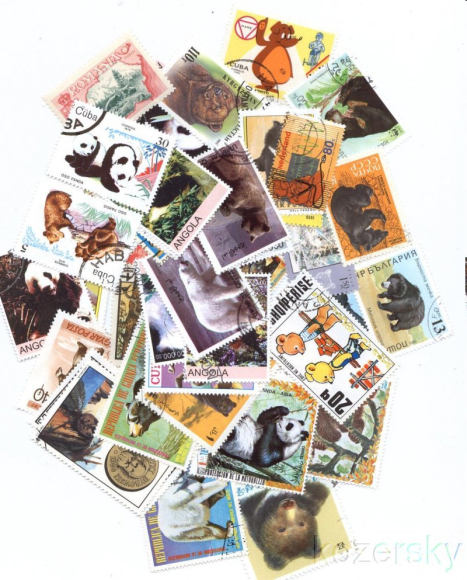 Java Collections Framework
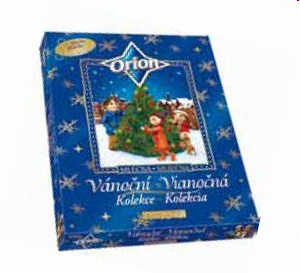 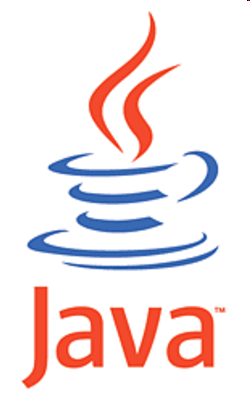 Skoro všetko, čo programátor potrebuje
Spomínate si?
Turtle[] noveLopty = new Turtle[this.lopty.length+1];
for (int i=0; i<this.lopty.length; i++)
     noveLopty[i] = this.lopty[i];
noveLopty[noveLopty.length-1] = lopta;
this.lopty = noveLopty;
public void vlozNoveDvd(Dvd dvd) { Dvd[] novePole = new Dvd[filmy.length+1]; System.arraycopy(filmy,0,novePole,0,filmy.length); filmy = novePole; filmy[filmy.length-1] = dvd;
}
Polia v Jave (nevýhody?)
Dĺžka poľa (počet políčok/prvkov) je určená pri jeho vytvorení (cez new: new Lopta[5])
Počet prvkov poľa nemožno zmeniť

Finty na zmenu veľkosti poľa:
Vytvoríme nové pole „vhodnej“ veľkosti, vykopírujeme do neho obsah políčok pôvodného poľa a zmeníme referenčnú premennú tak, aby referencovala nové pole
Vyrobíme dostatočne veľké pole (napr. 1000 prvkov) a v nejakej int premennej si pamätáme koľko políčok “zľava” má „platný obsah“ (“platný” počet prvkov)
ArrayList – „dynamické pole“
Trieda: java.util.ArrayList<E>
od verzie Java 1.5

  ArrayList<String> slova;
  slova = new ArrayList<String>();
“Generická” trieda
Typ políčok ArrayList-u
ArrayList – metódy
int size() – vráti dĺžku (počet prvkov)
E get(int index) – vráti obsah políčka na zadanom indexe (číslujeme od 0)
void set(int index, E hodnota) – nastaví obsah políčka na zadanom indexe
boolean add(E hodnota) – na koniec „zoznamu“ pridá zadanú hodnotu (počet prvkov sa zvýši o 1)
void clear() – vyprázdni zoznam (počet prvkov bude 0)
ArrayList – príklad
ArrayList<String> slova;
slova = new ArrayList<String>();

slova.add("Dobry"); slova.add("den");

System.out.println(slova.toString());

slova.set(1, "vecer");

for (int i=0; i<slova.size(); i++)
     System.out.println(slova.get(i));
Pridávame na koniec zoznamu (ArrayList-u)
Meníme obsah uložený na indexe 1
ArrayList vs. polia
ArrayList má navyše: add, remove, clear, toString, indexOf, ...

Veľkosť ArrayList-u sa mení len cez metódy add a remove!!
ArrayList nie je dokonalý?
ArrayList<Turtle> korytnacky = 
   new ArrayList<Turtle>();
ArrayList<FilmNaDVD> filmy = 
   new ArrayList<FilmNaDVD>();


ArrayList<int> cisla = 
   new ArrayList<int>();
ArrayList<int> nebude fungovať!

Medzi < > môžeme dať len triedu, nie primitívny typ.
ArrayList uchováva referencie na objekty zadanej triedy ...
Zabaľme hodnoty do objektov
Java ponúka obaľovacie (wrapovacie) triedy na zabalenie hodnôt primitívnych typov do objektov:
Integer – int
Long – long
Byte – byte
Short - short
Character – char
Boolean – boolean
Integer cislo = 
   new Integer(2011);
cislo
2011
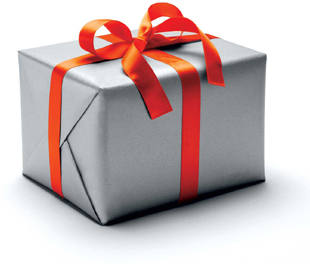 Balíme a vybaľujeme ...
Integer cislo = new Integer(2011);
Integer cislo2 = new Integer(2012);




int c = cislo.intValue();

if (cislo.intValue() < cislo2.intValue()) { }
if (cislo.equals(cislo2)) { }

Character znak = new Character('a');
char z = znak.charValue();
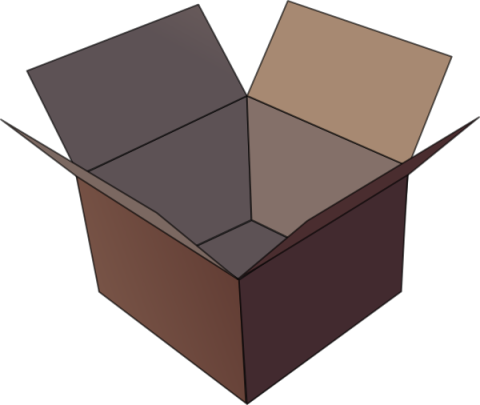 2011
Získanie „zabalenej“ hodnoty
Autoboxing (“tajné” skratky)
Autoboxing - riešenie pre lenivých …
  Integer cislo = new Integer(2009);
Integer cislo = 2009;



int c = cislo;
  int c = cislo.intValue();
Automatické “zabalenie” do objektu triedy Integer
Automatické získanie (rozbalenie) “zabalenej” hodnoty
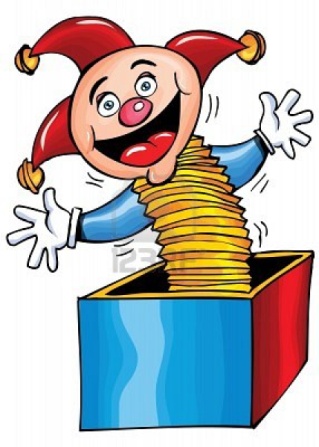 ArrayList čísel a autoboxing
ArrayList<Integer> cisla = 
   new ArrayList<Integer>();


cisla.add(10); 
int prveCislo = cisla.get(0);
Skratka pre:
cisla.add(new Integer(10));
Skratka pre:
int prveCislo = cisla.get(0).intValue();
Algoritmy s ArrayListom
Vytvorme triedu Zoznamar, ktorej objekty budú poskytovať pár užitočných metód na spracovanie zoznamov (ArrayList-ov) čísel:
int sucet(ArrayList<Integer> zoznam) 
spočíta súčet všetkých čísel v zozname
null hodnoty vynecháva (pozor, políčka zoznamu sú referencie na objekty triedy Integer a teda môžu byť aj null)
boolean lenKladne(ArrayList<Integer> zoznam)
true práve vtedy, ak všetky čísla v zozname sú kladné
ArrayList nie je jediný!
Okrem triedy ArrayList<E> existuje v Jave aj trieda LinkedList<E>, ktorá robí presne to isté ...

Načo sú 2 triedy, ktoré robia to isté?
Keď dvaja robia to isté, nie je to to isté ...
ArrayList-y skrývajú v sebe pole, ktoré sa pri add a remove metódach zväčšuje/zmenšuje na základe „finty“ s vytvorením nového poľa 
v skutočnosti je tam o dosť chytrejšia implementácia, než sme používali my (s kapacitou)
ArrayList vs. LinkedList
O(1) = „rýchlo“, O(n) = „pomaly“ (v najhoršom prípade)
Každý z nich je výhodnejší pre iné praktické situácie
pri častom vkladaní a odoberaní z konca je lepší LinkedList
ArrayList + LinkedList = List
Obe triedy majú spoločné to, že reprezentujú nejaký zoznam objektov a majú príslušné „užitočné“ metódy pre zoznamy
Rozhranie List<E> je „zoznam“ tých metód, ktoré by mal každý slušný „zoznamový“ objekt implementovať

ArrayList<E> aj LinkedList<E> implementujú rozhranie List<E>!
Upravme triedu Zoznamar …
Pripomeňme si interface
Interface = pomenovaný zoznam hlavičiek metód
hlavička metódy = názov, návratový typ, zoznam typov parametrov
public interface Rozhranie { ... }
public class Trieda implements Rozhranie { ... }




Rozhranie o = …;
Trieda prehlasuje, že bude mať všetky metódy, ktoré sú uvedené v rozhraní.
Premenná o je schopná referencovať objekt ľubovoľnej triedy, ktorá prehlásila, že implementuje interface Rozhranie
Rozhranie List<E>
Predpisuje základné metódy na prácu so zoznamami:
add, remove, get, set, clear, size, isEmpty
Metódy na prácu s väčším počtom prvkov:
addAll, removeAll
subList - vráti zoznam reprezentujúci podzoznam prvkov
toArray - na základe zoznamu vyrobí klasické Java pole a naplní ho podľa zoznamu

http://download.oracle.com/javase/6/docs/api/java/util/List.html
Rozhrania v praxi
public int sucet(ArrayList<Integer> zoznam)






public int sucet(List<Integer> zoznam)
Kde sa len dá, používame namiesto triedy (implementácie) rozhranie.
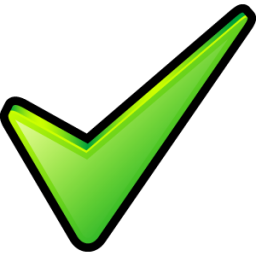 Množina (Set<E>)
Množina je skupina objektov
žiadne poradie
každý prvok sa tam nachádza len raz
Rozhranie: Set<E>

Implementácie:
triedy implementujúce rozhranie Set<E>
HashSet<E>, TreeSet<E>, LinkedHashSet<E>
každá z tried robí rôzne veci rôzne efektívne
Metódy rozhrania Set<E>
int size() – vráti počet prvkov množiny
boolean contains(E o) – vráti, či objekt o je v množine
boolean add(E o) – pridá do množiny objekt o
boolean remove(E o) – odstráni z množiny objekt o
void clear() – vyprázdni množinu

boolean návratová hodnota hovorí, či operácia spôsobila zmenu obsahu množiny
Ak do množiny {1, 2, 3} pridáme číslo 2, množina sa nezmení ...
Ak z množiny {1, 2, 3} odoberieme číslo 5, množina sa nezmení
Množinové záhady?
Vypíše sa true alebo false? Prečo?
Set<Integer> cisla = new HashSet<Integer>();
cisla.add(new Integer(2011));



System.out.println(cisla.contains(new Integer(2011)));
Ako overiť, či všetky prvky v množine majú nejakú vlastnosť? Ako sa k nim dostať?
máme size(), ale nemáme get(int index) ako pri zoznamoch List<E>
2 rôzne objekty s rovnakým obsahom
Záhada č. 1: Zhodnosť objektov
Aj rôzne objekty, môžu reprezentovať (uchovávať) rovnaký obsah:
Príklady: String, Integer, Double, ...

String retazec1 = new String("Ahoj");
String retazec2 = new String("Ahoj");
retazec1.equals(retazec2);
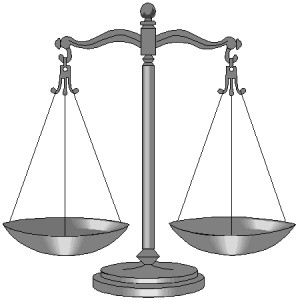 Na zistenie toho, či obsah objektov je rovnaký sa používa metóda equals ...
Rodokmeň metódy equals (1)
Metóda equals je definovaná v triede Object
Dôsledok: Každý Java objekt má metódu equals
equals overuje, či iný objekt má rovnaký obsah ako objekt, nad ktorým túto metódu voláme

String retazec1 = new String("Ahoj"); 
Turtle k = new Turtle();
if (retazec1.equals(k)) { … }
Reprezentujú objekty referencované z retazec1 a k ten istý obsah? Určite nie.
Rodokmeň metódy equals (2)
Ako je implementovaný equals v Object-e?

public boolean equals(Object o) {
    return this == o;
}


Niektoré triedy prekryli metódu equals („preprogramovali“ správanie), tak aby fungovala zmysluplnejšie (napr. String, Integer, …)
Zvyknime si: objekty testujeme na rovnosť cez metódu equals (spoľahnime sa na tvorcu triedy)
Test: Ten istý objekt?
Testujeme metódu equals
Vytvorme triedu Bod, ktorá bude uchovávať x-ovú a y-ovú súradnicu nejakého bodu:
to, aké súradnice má bod reprezentovaný objektom, je určené pri volaní konštruktora (žiadne setX a setY)
náš Bod bude podobný String-u: po vytvorení objektu jeho obsah nemožno zmeniť

Preprogramujme metódu equals ...
dva body sú rovnaké, keď reprezentujú bod s tými istými súradnicami
Equals pre Bod
Ja nie som rovnaký ako null!
public boolean equals(Object obj) {
    if (obj == null)
        return false;

    if (obj == this)
        return true;
    
    if (!(obj instanceof Bod))
        return false;

    Bod objBod = (Bod)obj;
    return (objBod.x == this.x) && 
           (objBod.y == this.y);
}
Som rovnaký ako ja sám!
Môžem sa porovnávať iba s iným Bod-om! 
(upozornenie: vzhľadom na dedičnosť nie je tento test úplne v poriadku)
Pretypujem referenciu…
Porovnám sa s objBod (resp. s obj)  po „zložkách“
Equals len v tandeme ...
Aj keď sme prekryli equals pre triedu Bod, práca s množinou a bodmi nefunguje ...
Dôvod: equals funguje v tandeme s metódou hashCode 
metóda hashCode definovaná v triede Object

Vždy musí platiť (implikácia):
	Ak majú dva objekty rovnaký obsah (equals vráti true), potom volania metódy hashCode vrátia rovnakú hodnotu.
Čo s hashCode?
public int hashCode() {
    return 0;
}


Pamätajme:
Ak o1.equals(o2), 
potom o1.hashCode() == o2.hashCode()
Set<Bod> už konečne beží ...
O vygenerovanie metód equals a hashCode radšej požiadajme Eclipse
Splníme podmienku z predchádzajúceho slajdu.
Pozor: takto sa to v praxi nerobí!!!
Čo je to hashCode?
hashCode je funkcia, ktorá vráti odtlačok obsahu objektu
rovnaký obsah znamená rovnaký 
    hashCode (odtlačok)
Prečo je hashCode užitočný?
porovnanie cez equals môže byť výpočtovo náročné
ak si pamätám hashCode obsahu, viem dať veľmi často rýchlu zápornú odpoveď bez vykonania equals
Ak sú hashCode-y rôzne, tak objekty sú rôzne ...
hashCode pre String (“naivný“, nie reálny): 
súčet kódov znakov modulo 1000
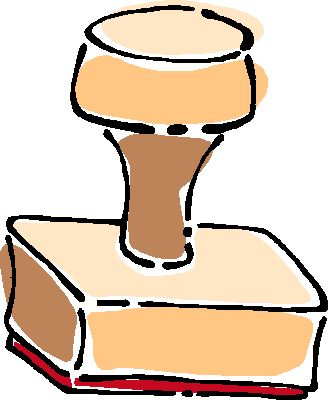 Záhada č. 2: Prvky množiny ...
Ako zistiť, že všetky prvky množiny majú nejakú vlastnosť, keď k nim nemáme prístup?
Riešenie:
for-each cyklus
iterátory

Poznámka: riešenia fungujú pre všetky triedy implementujúce rozhranie Iterable<E>
Iterable<E> je zdedené v rozhraniach Set<E>, List<E>, …
Iterátor
Iterator<Bod> it = body.iterator();

while (it.hasNext()) {
    Bod b = it.next();
    System.out.println(b);
}


Cez metódu remove iterátora vieme bezpečne odstrániť prvok naposledy vrátený cez next z tej kolekcie (množina, zoznam, ...), ktorú práve iterujeme.
Povieme množine, aby vytvorila iterátor Bod-ov
Pracujeme podobne ako so Scanner-om
For-each cyklus
for(Bod b: body)
          System.out.println(b);

For-each cyklus funguje aj pre polia ...
Premenná, do ktorej postupne ukladáme prechádzané prvky
Cez prvky čoho prechádzame
Iterácia – prechod prvkami
Kolekcia – spoločné pomenovanie pre niečo, čo obsahuje nejako nejaké prvky (množina, zoznam, atď.)
Počas iterácie prvkami kolekcie nikdy nemodifikujeme (nepridávame, neodoberáme, nemeníme) iterovanú kolekciu!!! (inak je zle)
Povolené je len volanie metódy remove iterátora

Finta:
Prvky, ktoré chceme odstrániť, uložíme „bokom“ do novej kolekcie (napr. množina) a po skončení iterácie ich (po jednom alebo naraz) odstránime.
Ukážka bezpečného odstránenia
public void odstranParne(Set<Integer> cisla) {
    Set<Integer> naOdstranenie = 
        new HashSet<Integer>();

    for(Integer cislo: cisla)
        if (cislo % 2 == 0)
            naOdstranenie.add(cislo);

    for(Integer cislo: naOdstranenie)
        cisla.remove(cislo);
}
Vyberieme tie čísla, ktoré chceme odstrániť
Alternatíva:
cisla.removeAll(naOdstranenie);
Implementácie Set<E>
HashSet<E> 
najčastejšia voľba, založená na tzv. hašovaní
prvky sa iterujú v bližšie neurčenom poradí
TreeSet<E>
uchováva prvky množiny usporiadané
trieda E musí implementovať rozhranie Comparable<E>
		alebo
musí byť zadaný Comparator<E>, ktorý vie porovnávať prvky
prvky sa iterujú v poradí od najmenšieho
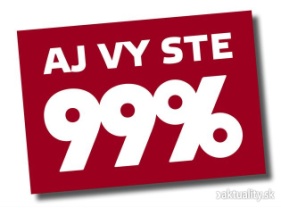 Map<K, V>
Mapa je mapovaním kľúčov typu K na hodnoty typu V
Každý kľúč môže mať nanajvýš jednu hodnotu
Žiadna duplicita kľúčov
Metafory:
Zobrazenie z množiny kľúčov do množiny hodnôt
Asociatívne pole: hodnoty políčok nie sú prístupné cez indexy, ale cez kľúče ľubovoľného typu
Množina párov: <Kľúč, Hodnota>
Tabuľka s 2 stĺpcami
Frekvenčná tabuľka slov je Map<String, Integer>
Map ako tabuľka
Kľúče (bez duplicity)
Typ kľúčov
Typ hodnôt
Hodnoty
Map<Character, Integer>
m.put('a', m.get('a')+1);
m.put('e', 10);
m.get('e');
m.remove('z');
Metódy rozhrania Map<K, V>
int size() – vráti počet kľúčov (párov)
V put(K key, V value) – nastaví novú hodnotu mapovanú ku kľúču key a vráti predchádzajúcu hodnotu
V get(K key) – vráti hodnotu mapovanú k danému kľúču
V remove(K key) – odstráni hodnotu kľúča a aj kľúč samotný z Map-u, vráti pôvodne uloženú hodnotu
void clear() – vyprázdni Map
Metódy rozhrania Map<K, V>
boolean containsKey(K key)- vráti či Map obsahuje zadaný kľúč
boolean containsValue(V value)- vráti či Map obsahuje zadanú hodnotu pri nejakom kľúči
Set<K> keySet()– vráti množinu kľúčov, ktoré majú v Map-e definovanú hodnotu
Set<Map.Entry<K,V>> entrySet()– vráti množinu položiek (párov) uložených v Map-e
vrátené Set-y sú prepojené s Map-om (napr. odstránenie prvku z množiny kľúčov vymaže záznam v Map-e)
Map v praxi
Map<String, Integer> m = new HashMap<String, Integer>();
m.put("ahoj", 1);
m.put("ahoj", m.get("ahoj") + 1);
m.put("java", 1000);

for (String kluc: m.keySet())
    System.out.println(kluc + ": " + m.get(kluc));
m.remove("java");

// pre pokročilých
for (Entry<String, Integer> par: m.entrySet())
     par.setValue(par.getValue() + 1);
Implementácie Map<K, V>
HashMap<K, V>
interne využíva HashSet na uloženie kľúčov
najčastejšia voľba
TreeMap<K, V>
interne využíva TreeSet
kľúče sú vždy usporiadané (K musí implementovať Comparable alebo sa musí definovať Comparator<K>)
LinkedHashMap<K, V>
interne využíva LinkedHashSet
kľúče sú v poradí vloženia do Map-u
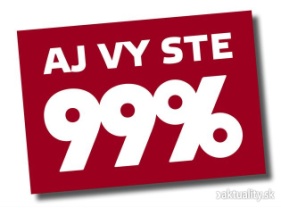 Java Collections Framework
Má 3 základné zložky:
rozhrania (List, Set, Map, …)
implementácie rozhraní (ArrayList, HashSet, LinkedHashSet, …)
algoritmy (dostupné cez Collections.)
rozhrania
implementácie
algoritmy
Rozhrania JCF
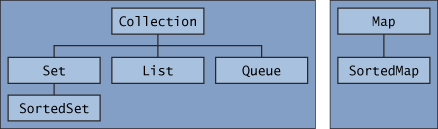 Collection<E>
najvšeobecnejšia skupina (kolekcia) prvkov typu E
rozširujú ju rozhrania Set<E>, List<E> a Queue<E>
SortedSet/SortedMap – usporiadané prvky/kľúče
Prehľad rozhraní a ich implemenácií
Algoritmy
Tak ako matematické veci sú v Math (Math.abs, Math.min, Math.sin, …), algoritmy pre kolekcie sú v Collections a pre polia v Arrays.

Príklady:
List<Integer> cisla = …;
Collections.sort(cisla);
Collections.reverse(cisla);
int minimum = Collections.min(cisla);
int pocetVyskytov2 = Collections.frequency(cisla, 2);
Take-home message ...
Skoro všetko, čo bežný programátor potrebuje, je už v Jave (chytro) naprogramované
Princípy fungovania JCF a jeho ponuku
pamätajme na equals, hashCode a autoboxing
Detaily jednotlivých rozhraní, metód, tried a algoritmov si netreba pamätať (ale treba mať prehľad), všetko je v dokumentácii ku API
http://java.sun.com/javase/6/docs/api/java/util/package-summary.html 
http://java.sun.com/docs/books/tutorial/collections/index.html
ak nie sú otázky...
Ďakujem za pozornosť !
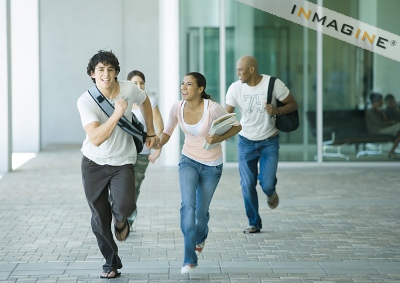